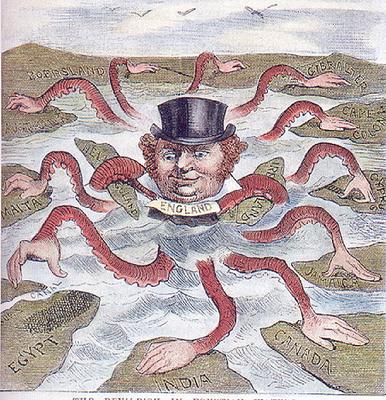 What is colonial rule?
Superpower Geographies
What do you already know?
Superpower Geographies1. Superpower Geographies    a) defining superpowers    b) influencing power    b) changing patterns of power    c) theories explaining the growth of superpowers
Learning Objectives:
To know the difference between British imperialism and colonisation
To explain the concept of colonial rule using a specific example
Know basic reasons for the collapse of the British Empire
© Geography Department, London Academy
Imperialism – a relationship of political, economic or cultural control between geographical areas

Colonialism – the political rule of a nation by another

Colonization – the physical settling of people from a colonial power within their colony.
Which of these represents imperialism, colonialism or colonisation?
The political control of Burma by Britain.The introduction of Christianity in countries.English people moving to live and work in India.
TASK:
1) Give your map the title “The British Empire in 1919”2) Using an atlas, shade the British colonies below onto your map. Use only one colour.
GUINEA (West Africa)CANADAINDIAMYANMAR (Burma)PAPUA NEW GUINEAAUSTRALIANEW ZEALANDEGYPTSUDANKENYASOUTH AFRICA
GUYANAMALAYSIAYEMENOMANFALKLAND ISLANDSNIGERIA
Think!What do you notice about these countries? Why do you think these countries were colonised?
The British Empire was founded on exploration and sea power. The Royal Navydominated the seas from around 1700 – 1930. The Navy provided a link between the home country and overseas colonies. The Navy was also a symbol of MILITARYPOWER
TASK:
Add these major trade routes to your map.
Include a key showing  i) British colonies  ii) trade routes
UK > GuineaGuinea > South AfricaSouth Africa > KenyaKenya > IndiaIndia > MalaysiaUK > Falkland Islands
Question:Using the knowledge you have so far, give a simple answer to this question.
What was the British Empire?
Click Here for Explanation
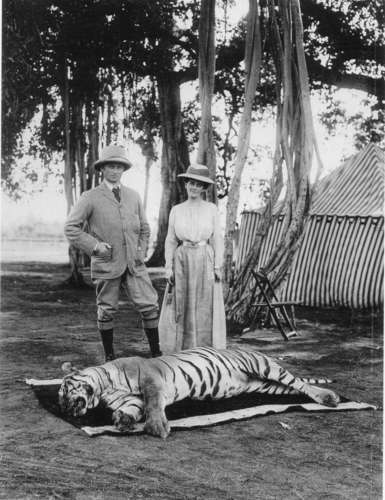 COLONISATION
What does this image represent?
Colonial IndiaWhat were the benefits of the UK having a colony in India?
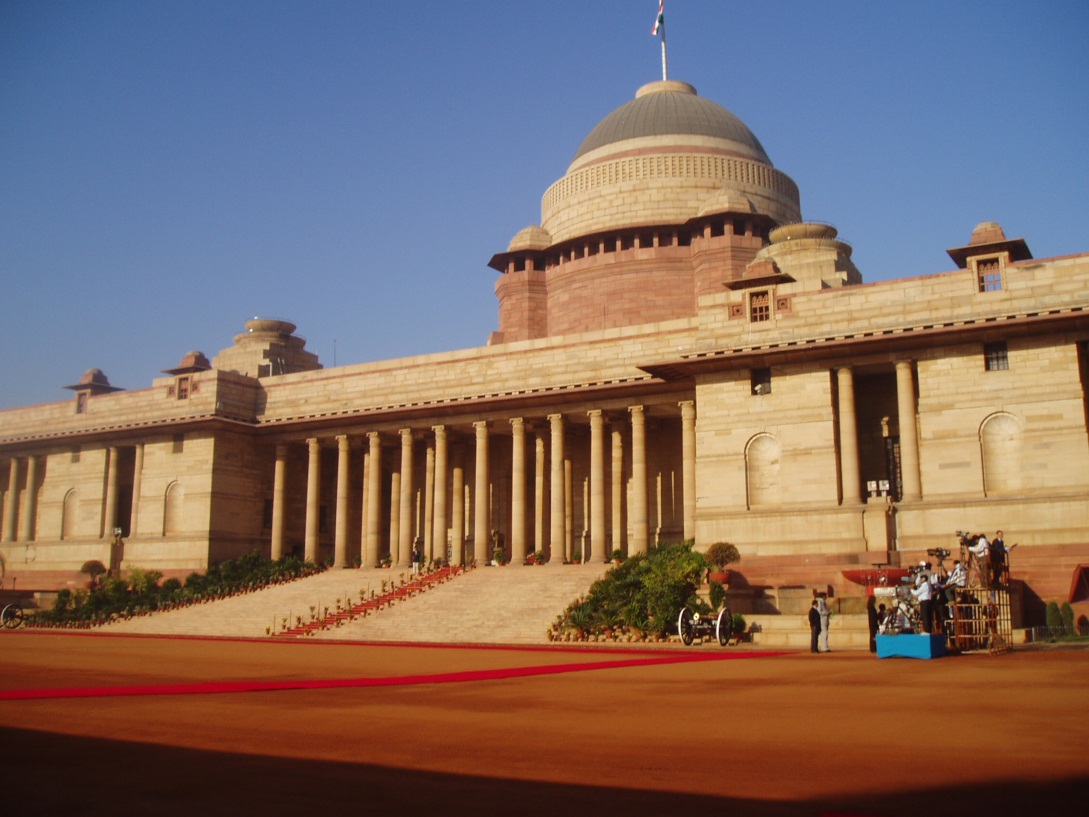 The current presidential palace in Delhiwas built by the British as a symbol of political power. The navy surrounded the ports of India as a symbol of militarypower.
In order to maximise exploitation the British ‘modernised’ India building an extensive rail network.The British also introduced:
IMPERIALISM
CULTURAL IMPERIALISM
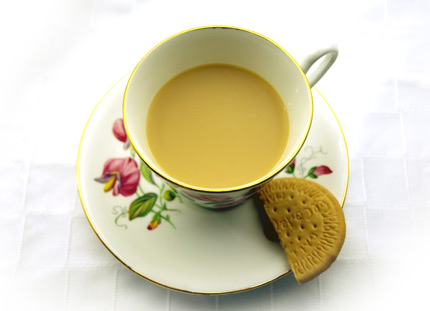 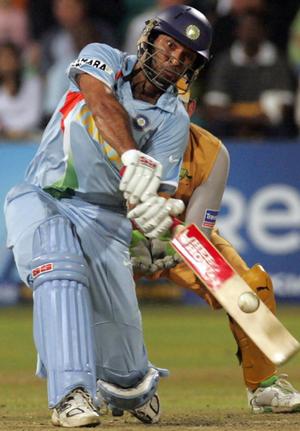 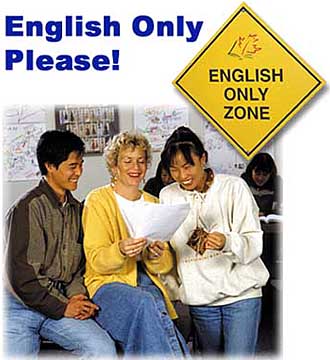 What power was being exerted by introducing these British traditions?
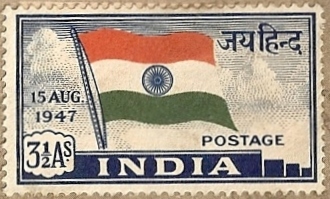 After the second world war the UK was bankrupt and could not support countries in its empire.Anti – colonial movements began and many countries pushed for independence.Most countries became independent by 1970.
India became independent from Britain on 15th August 1947.
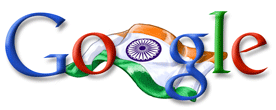 Question
With reference to the British Empire, explain the concept of colonial rule.